Functional Behavior Assessments/
Behavior Intervention
Plans
December 2019
Staff Trainings:
Through CETAS
Trainings
Support in evaluation and writing formal BIPs based on FBA evaluation
Support with data sheets and monitoring 
Checks and balances regarding state regulations
Internal BOCES:
SW are trained on a regular basis by the psychologist regarding FBA data and Progress Monitoring
BIP reviews are done as needed with changes/ addendums documented
Annual summaries reviewed at annual CSE mtgs
FBA Must Haves:                                                  BIP Must Haves:
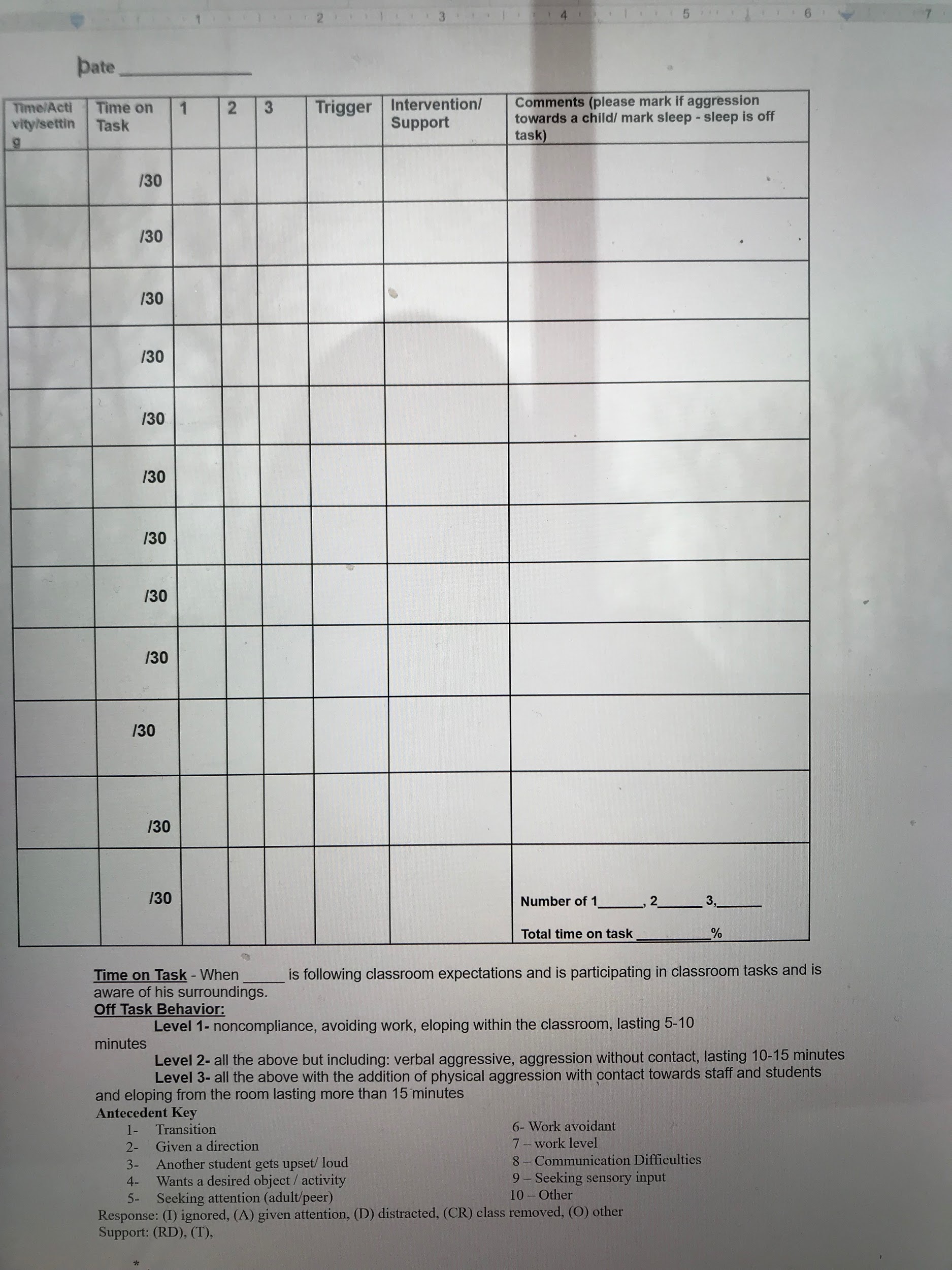 Example of FBA data
Including: Antecedent / Trigger Key
                Setting
                Duration
                Intensity
                Latency
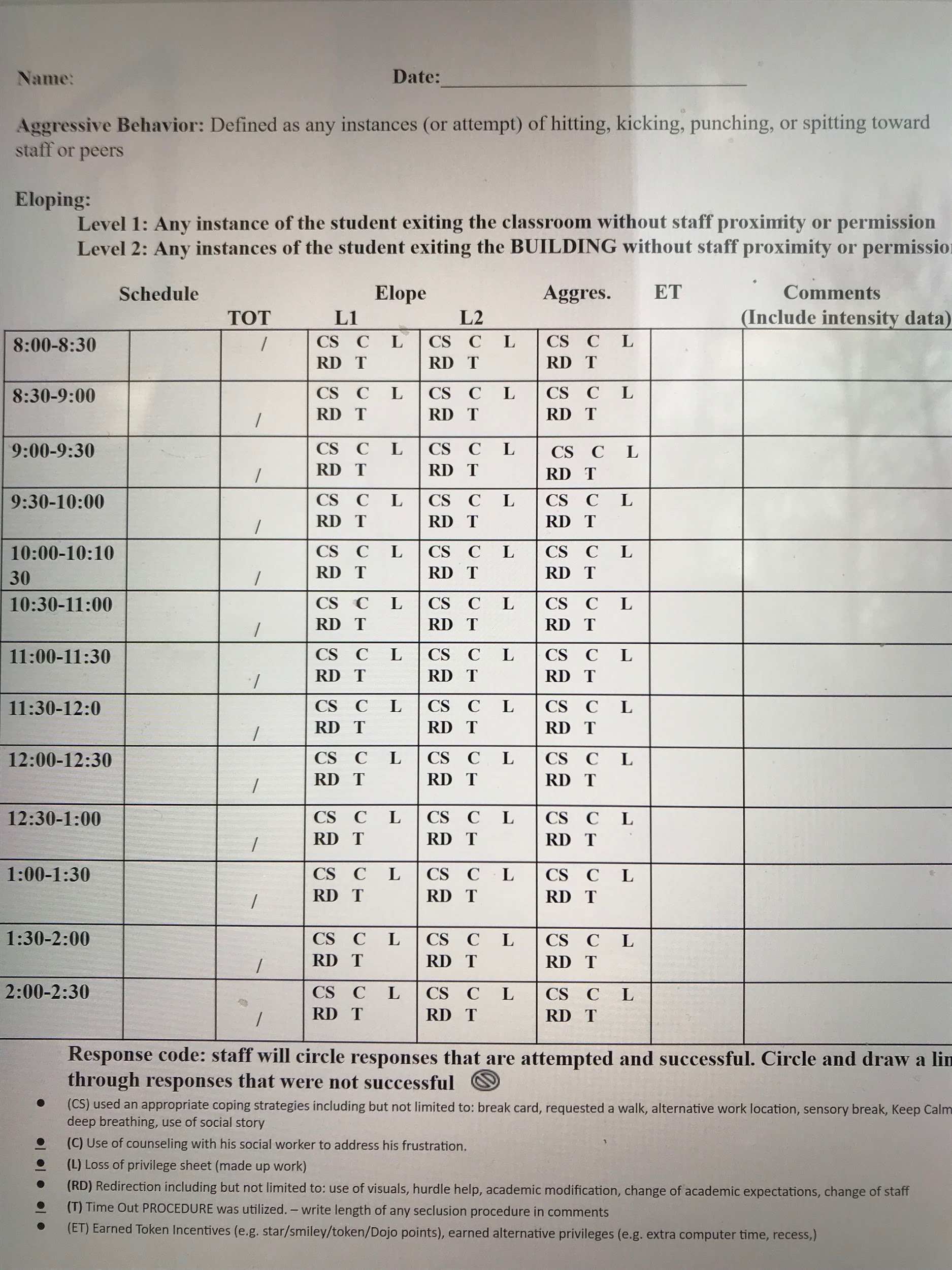 Example of BIP Progress Monitoring Data sheet
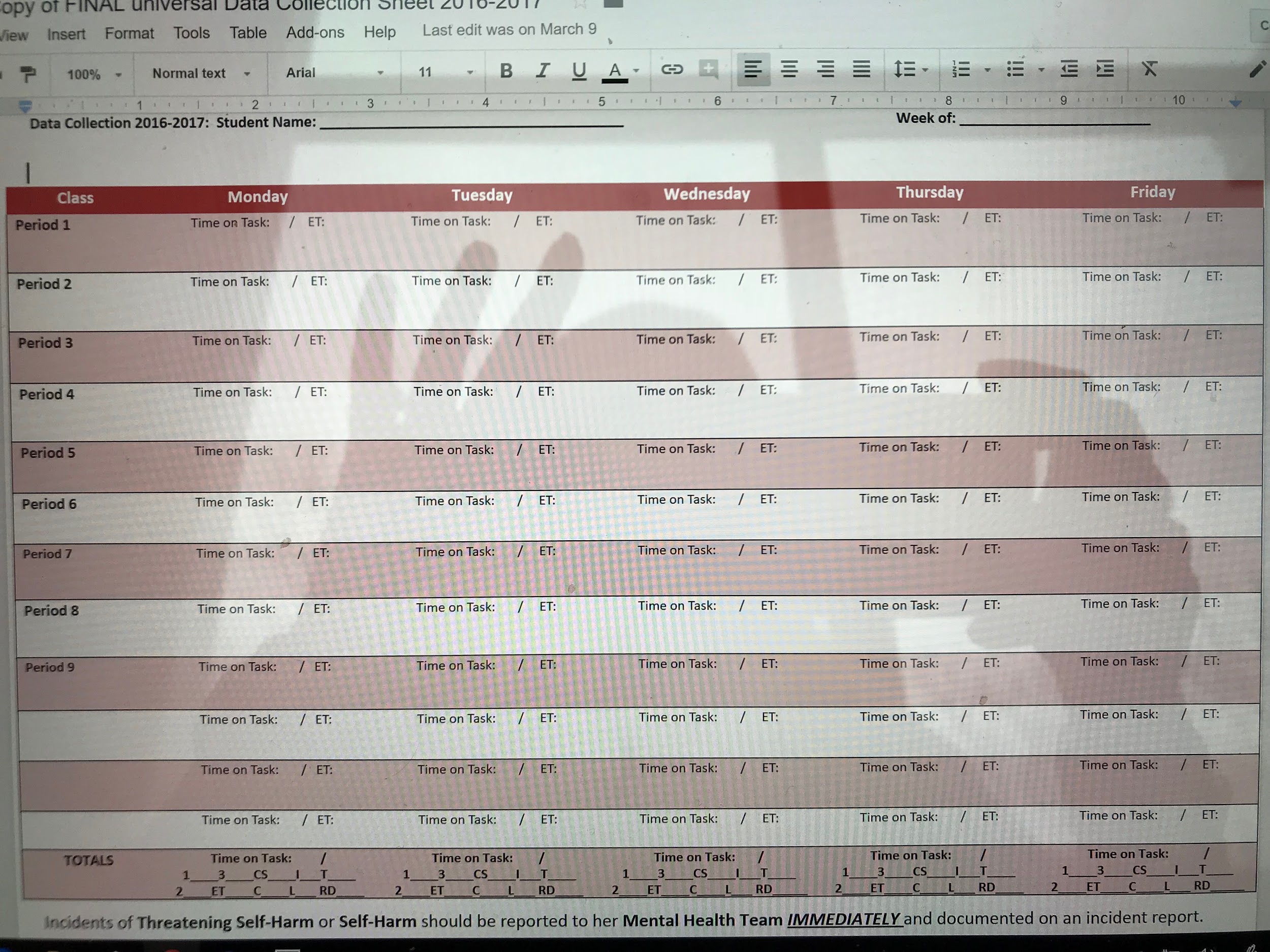 Example of Progress Monitoring for the BIP
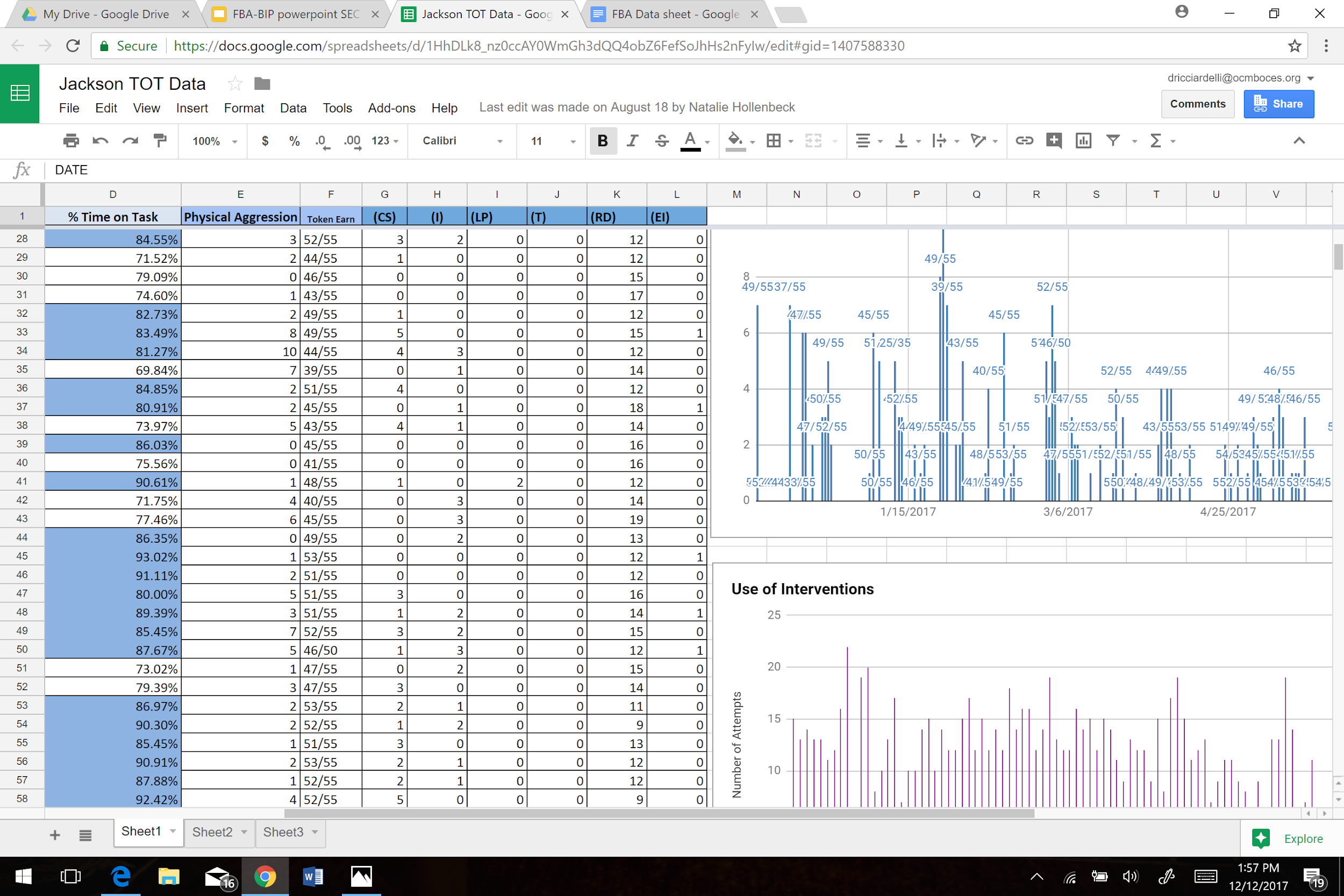 Summary of     Daily Behavior
Quick Reminders…...
Parents permission is needed for the FBA to be conducted followed by a CSE for the evaluation review and if meets the level of a BIP
In order to be considered for a higher level of program (BOCES) a FBA / BIP needs to be completed and followed with integrity